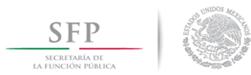 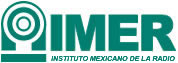 Órgano Interno de Control en el 
Instituto Mexicano de la Radio
Programa para un Gobierno Cercano y Moderno
Mayo, 2015
Antecedentes
Estrategia
Indicadores
2
Antecedentes
3
“No venimos sólo a administrar, sino realmente a transformar”
Enrique Peña Nieto
4
Plan Nacional de Desarrollo 2013-2018
Establece en su estructura la estrategia transversal “Gobierno Cercano y Moderno”
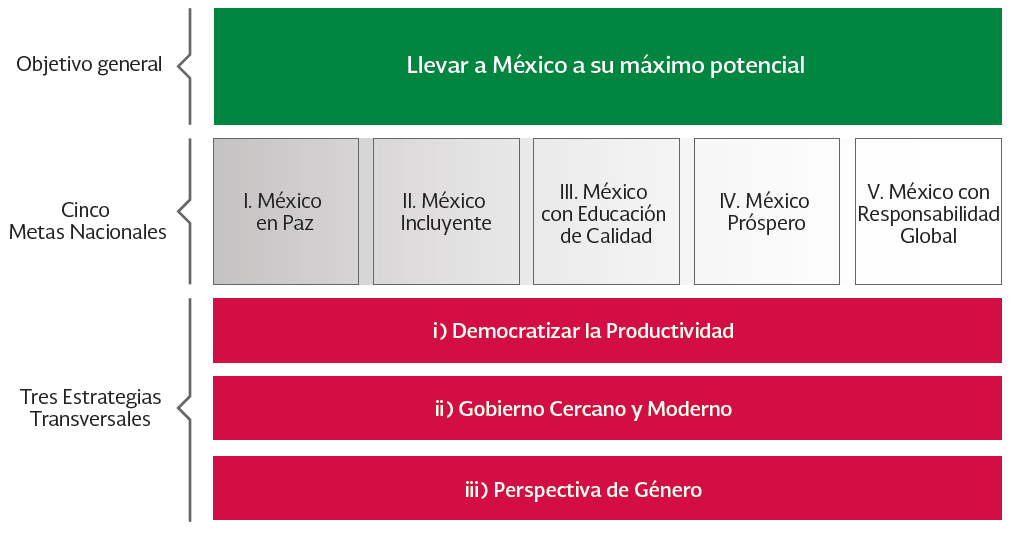 5
El PGCM
El PGCM es uno de los tres programas transversales derivados del Plan Nacional de Desarrollo 2013-2018 (PND).
¿Qué busca la instrumentación del PGCM?
Transformar las instituciones. El inicio de la reforma administrativa de la APF en forma ordenada e integral
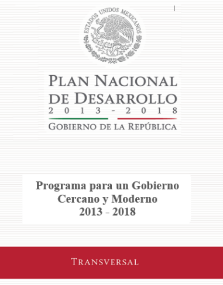 Eficiencia  y eficacia en el gasto
Lograr la alineación completa de los programas presupuestarios, procesos, normas, sistemas y estructuras con los objetivos sectoriales
Un paso adelante en transparencia, acceso a la información y participación ciudadana
Parte de un punto de vista operativo, donde los administradores tienen un rol estratégico al determinar sus prioridades y las metas que pueden alcanzar.
6
Objetivos del PGCM
7
El PGCM y las Bases de Colaboración
CPEUM
Arts. 26 y 134
Ley de Planeación
PMP Art. 61
LFPRH
Decreto Austeridad
PND 
2013-18
PGCM
Propuesta Integral
Bases de Colaboración
Diagnóstico
CPEUM: Constitución Política de los Estados Unidos Mexicanos
LFPRH: 	Ley Federal de Presupuesto y Responsabilidad Hacendaria
PMP:	Programa de Mediano Plazo
8
El PGCM y las Bases de Colaboración
Plan Nacional de Desarrollo 2013-2018
Programas transversales
Igualdad
Programas Sectoriales
Objetivos
Productividad
Gobierno Cercano y Moderno
Programas presupuestarios PBR
Procesos
Normatividad interna
Sistemas
Estructura
Optimización de recursos y contrataciones públicas
Programa de inversión
Bases de Colaboración
Archivos
Transparencia, acceso a la información y participación ciudadana
Sistema de control
9
¿Qué hemos hecho y qué sigue?
PGCM


Objetivos
Estrategias
Líneas de acción


10 Indicadores de resultados PGCM, consolidados APF
Bases de colaboración

Compromisos institucionales a mediano plazo
Descripción de indicadores
Indicadores

Líneas Base
Metas
Alineados a programas sectoriales
Seguimiento trimestral
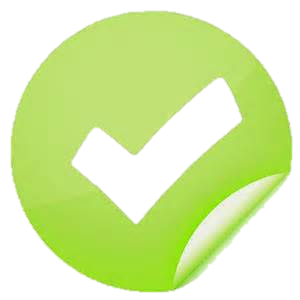 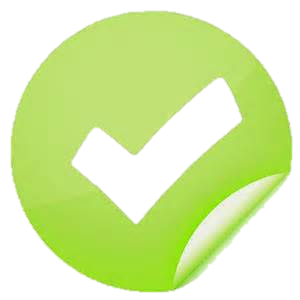 28/02/2014
2014-2018
30 /08/2013
30 /11/2013
10
Estrategia
11
12 temas en Bases de Colaboración
12
Elementos a definir para cada indicador
Línea base
Valor absoluto observado de cada variable
Resultado de la aplicación de la fórmula del indicador 
Fecha o período de la línea base
Metas
Meta comprometida en el corto plazo (2014)
Meta comprometida en el mediano plazo (2018)
Metas intermedias proyectadas (2015 – 2017)
Comentarios
13
Indicadores
14
Grupo de indicadores
15
Bloque A
16
Recursos Humanos
Unidad Normativa
Unidad de Política de Recursos Humanos en la APF (SFP)
Compromisos en Bases de Colaboración
8 compromisos
Indicador
Recursos humanos profesionalizados
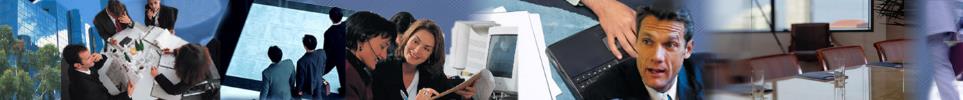 17
Recursos humanos profesionalizados
Porcentaje
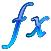 Descripción general:
Porcentaje de servidores públicos profesionalizados con respecto al total de servidores públicos de la institución
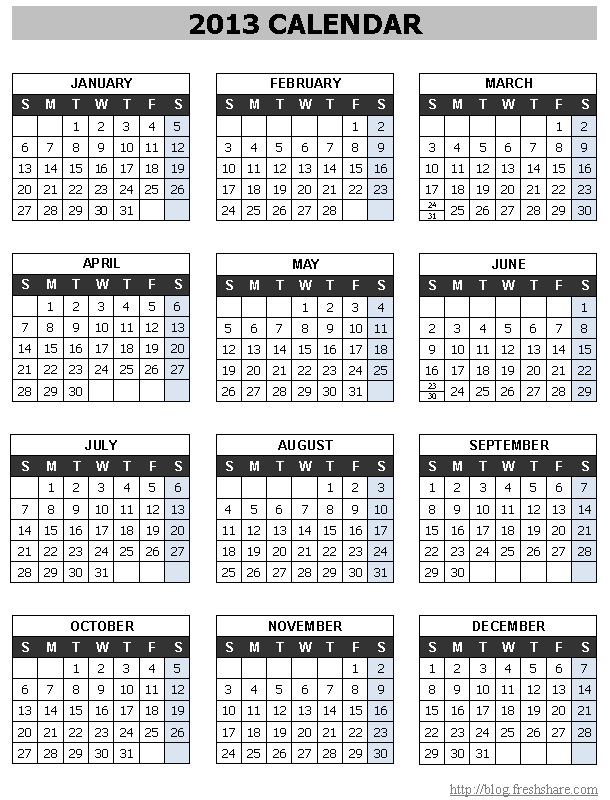 Anual
Comentarios adicionales:
El indicador considera personal de mando y enlace.
Aplica tanto a Instituciones sujetas al SPC como a las no sujetas.
La Unidad Normativa establecerá la meta para 2018-
Los criterios que para efecto de este indicador se contemplan como  RH profesionalizados son: 
Capacitación especializada 
Evaluación de desempeño orientadas a objetivos estratégicos.
Línea Base:
Institución
Documentos:
Criterios técnicos para el seguimiento del PGCM en materia de Organización, Profesionalización y Recursos Humanos
Meta:
Institución
18
Inversión e infraestructura
Unidad Normativa
Unidad de Inversiones (SHCP)
Compromisos en Bases de Colaboración
5 compromisos
Indicador
Porcentaje de cumplimiento de las dependencias y entidades  respecto a las evaluaciones ex-post de programas y proyectos de inversión
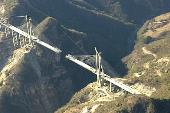 Porcentaje de cumplimiento de las dependencias y entidades  respecto al seguimiento del ejercicio de programas y proyectos de inversión
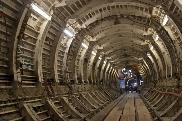 19
Porcentaje de cumplimiento de las dependencias y entidades  respecto a las evaluaciones ex-post de programas y proyectos de inversión
Porcentaje
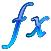 Descripción general:
Establece el nivel de cumplimiento de las dependencias y entidades respecto a las evaluaciones ex post de programas y proyectos de inversión seleccionados anualmente por la Unidad de Inversiones.
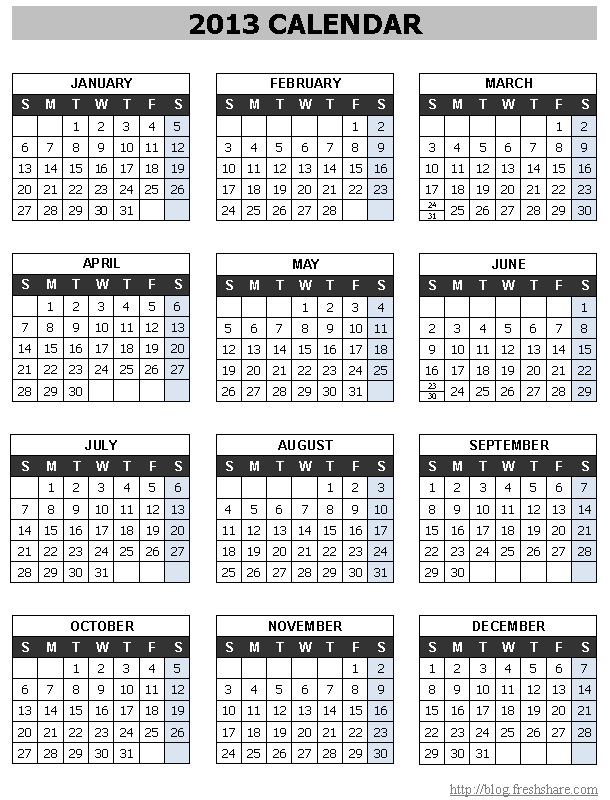 Anual
Comentarios adicionales:
Se parte de una línea base de cero, con independencia de los proyectos seleccionados en el periodo anterior. 
La Unidad de Inversiones selecciona anualmente un mínimo de diez programas y proyectos de inversión a evaluar.
Línea Base:
Área Normativa
Documentos:
Lineamientos para el seguimiento de la rentabilidad de los programas y proyectos de inversión de la Administración Pública Federal.
Meta:
Área Normativa
20
Porcentaje de cumplimiento de las dependencias y entidades  respecto al seguimiento del ejercicio de programas y proyectos de inversión
Porcentaje
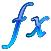 Descripción general:
Establece el nivel de cumplimiento de las dependencias y entidades respecto al seguimiento del ejercicio de programas y proyectos de inversión en el sistema PIPP.
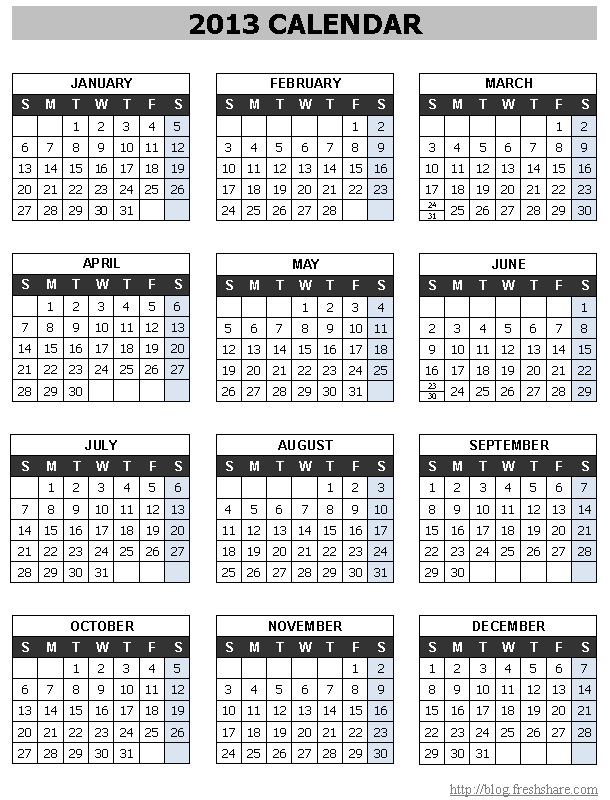 Anual
Comentarios adicionales:
El seguimiento en el PIPP deberá realizarse conforme a:
El artículo 34 de la Ley Federal de Presupuesto y Responsabilidad Hacendaria 
Los lineamientos aplicables en la materia.
Línea Base:
Área Normativa
Documentos:
Lineamientos para el seguimiento del ejercicio de los programas y proyectos de inversión de la Administración Pública Federal.
Meta:
Área Normativa
21
Contrataciones públicas
Unidad de Políticas de Contrataciones Públicas (SFP)
Unidad de Normatividad de Contrataciones Públicas (SFP)
Dir. Gral. de Controversias y Sanciones en Contrataciones Públicas (SFP)
Unidad Normativa
Compromisos en Bases de Colaboración
4 compromisos
Indicador
Porcentaje de procedimientos  de contratación competidos  con posibilidad de recibir proposiciones de manera electrónica
Índice de Estrategias de Contratación instrumentadas
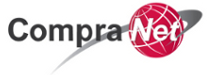 22
Porcentaje de procedimientos  de contratación competidos  con posibilidad de recibir proposiciones de manera electrónica
Porcentaje
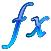 Descripción general:
Cuantificar en términos relativos los procedimientos de contratación con posibilidades de recibir proposiciones de manera electrónica.
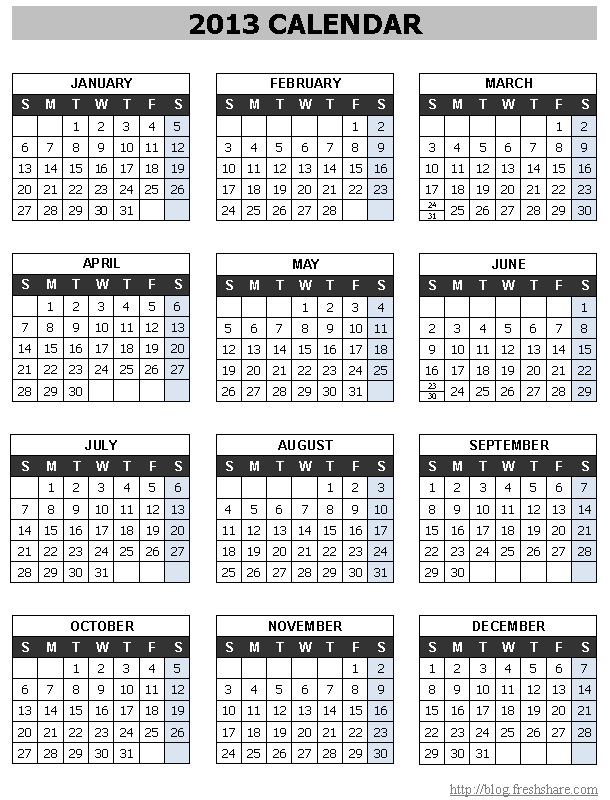 Trimestral
Comentarios adicionales:
Cada Dependencia o Entidad deberá comprometerse de que al menos el 80% de sus procedimientos de contratación competidos se realicen por medios electrónicos:
Licitación pública 
Invitación a cuando menos tres personas.
Línea Base:
Área Normativa
Documentos:
No aplica
Meta:
Área Normativa
23
Índice de Estrategias de Contratación instrumentadas
Porcentaje
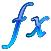 Descripción general:
Cuantificar el índice de contrataciones que se llevan a cabo utilizando las Estrategias de Contratación Pública respecto a la meta anual (2).
Las Estrategias de Contratación Pública incluyen:
Contrato Marco
Ofertas Subsecuentes de Descuento 
Compras Consolidadas
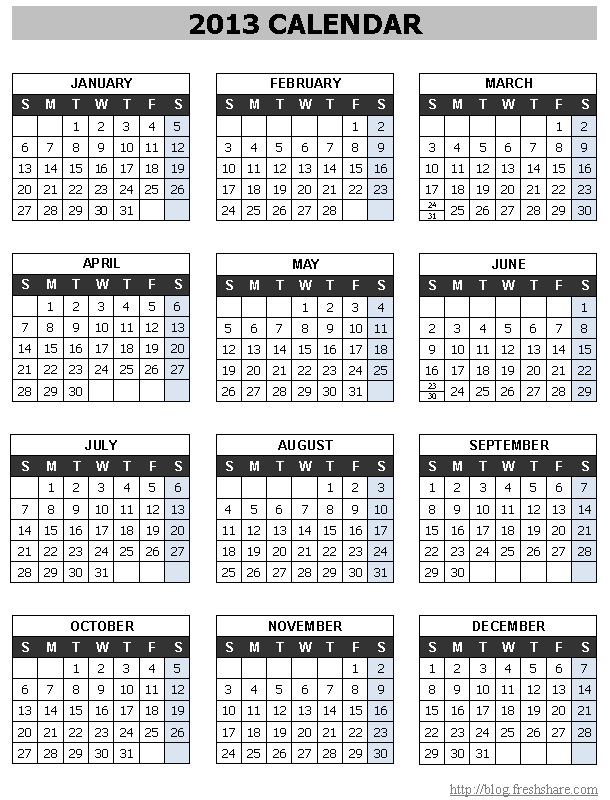 Anual
Línea Base:
Área Normativa
Comentarios adicionales:
Para que el resultado del Índice sea 1, cada Dependencia o Entidad deberá comprometerse a llevar a cabo al menos 2 procedimientos de contratación anual, utilizando alguna de las estrategias de contratación pública.
Meta:
Área Normativa
Documentos:
No aplica
24
Optimización del uso de los recursos de la APF
Unidad Normativa
Unidad de Política y Control Presupuestario (SHCP)
Unidad de Política de Recursos Humanos de la APF (SFP)
Instituto de Administración y Avalúos de Bienes Nacionales
Compromisos en Bases de Colaboración
16 compromisos
Indicador
Unidades administrativas  orientadas a objetivos estratégicos
Proporción del gasto en servicios personales respecto al gasto programable
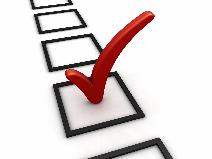 Cociente del gasto de operación administrativo
25
Unidades administrativas  orientadas a objetivos estratégicos
Porcentaje
Porcentaje
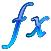 Descripción general:
Porcentaje de unidades administrativas de la institución, orientadas a objetivos estratégicos  con respecto al total de unidades administrativas de la institución.
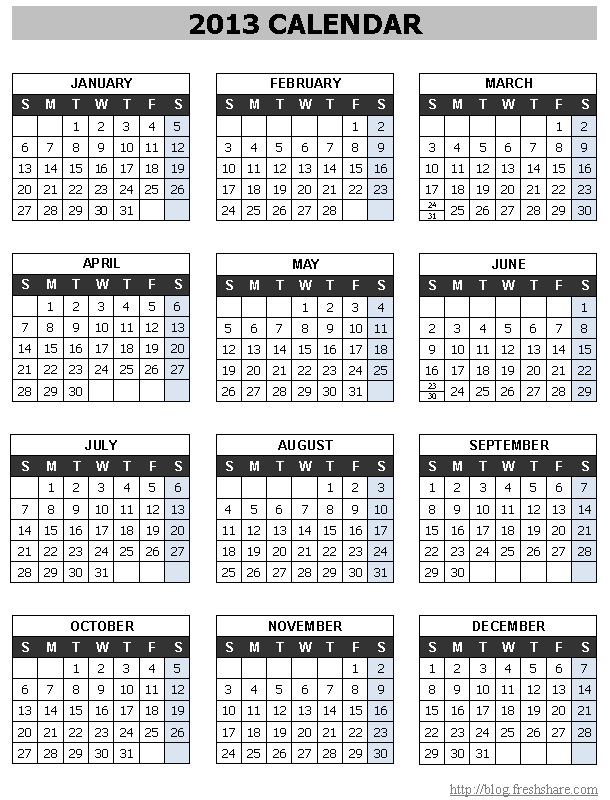 Anual
Comentarios adicionales:
La Unidad de Política de Recursos Humanos de la APF dará a conocer las guías/instructivos que correspondan.
Línea Base:
Área Normativa
Línea Base:
Institución
Documentos:
Criterios técnicos para el seguimiento del PGCM en materia de Organización, Profesionalización y Recursos Humanos
Meta:
Área Normativa
Meta:
Instiución
26
Proporción del gasto en servicios personales respecto al gasto programable
Porcentaje
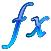 Descripción general:
Establece la proporción del gasto en servicios personales respecto al gasto programable. Las dependencias o entidades deberán mantener el mismo nivel observado en el año 2012, hasta el año 2018.
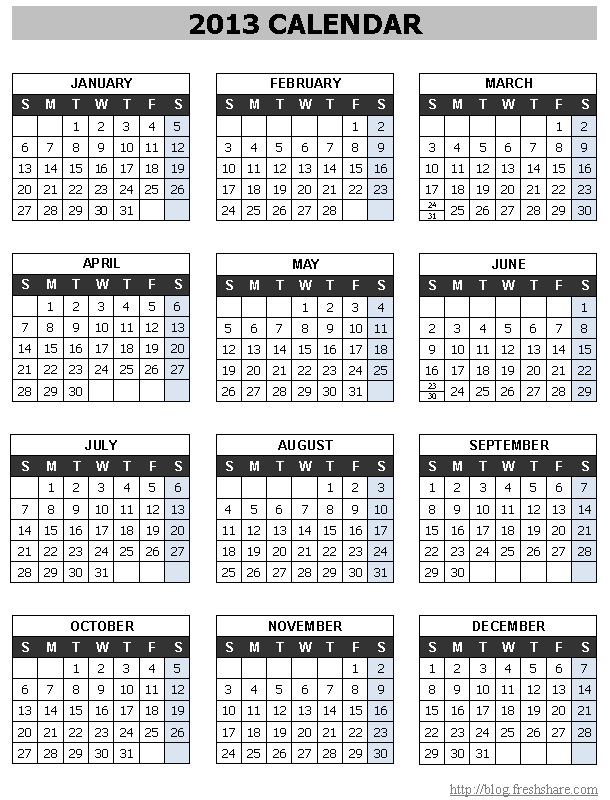 Anual
Comentarios adicionales:
La meta a comprometer por cada dependencia o entidad deberá coadyuvar a alcanzar la meta general propuesta en el PGCM.  
Las dependencias y entidades deberán ajustarse a los lineamientos específicos que, en su momento emita la SHCP. 
El establecimiento de la línea base y metas por parte de las Dependencias y Entidades no está sujeta a la emisión de los Lineamientos. 
Los valores a registrar como línea base corresponderán a la información definitiva de la Cuenta Pública 2012.
Línea Base:
Área Normativa
Meta:
Área Normativa
Documentos:
Lineamientos de austeridad que emitirá la UPCP .
27
Cociente del gasto de operación administrativo
Porcentaje
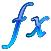 Descripción general:
Determina el cociente del gasto de operación administrativo del año corriente y del gasto de operación administrativo del año inmediato anterior de cada dependencia o entidad
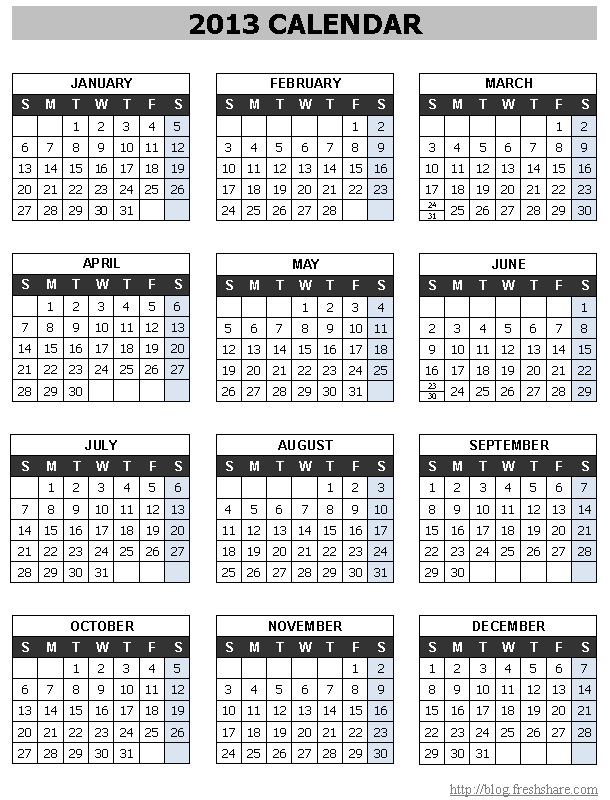 Anual
Comentarios adicionales:
El resultado del cociente deberá ser menor a la inflación observada en el año corriente. 
Las dependencias y entidades deberán ajustarse a los lineamientos específicos que, en su momento emita la SHCP. 
El establecimiento de la línea base y metas por parte de las Dependencias y Entidades no está sujeta a la emisión de los Lineamientos. 
Los valores a registrar como línea base corresponderán a la información definitiva de los datos observados en 2012.
Línea Base:
Área Normativa
Meta:
Área Normativa
Documentos:
Lineamientos de austeridad que emitirá la UPCP .
28
Bloque B
29
Mejora Regulatoria
Unidad Normativa
Unidad de Política de Mejora de la Gestión Pública (SFP) 
Comisión Federal de Mejora Regulatoria (COFEMER)
Compromisos en Bases de Colaboración
2 compromisos
Indicador
Simplificación normativa en trámites prioritarios
Reducción de la carga administrativa al ciudadano
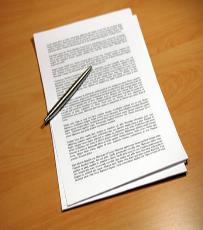 Porcentaje de normas simplificadas
30
Simplificación normativa en trámites prioritarios
Porcentaje
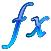 Descripción general:
Porcentaje de trámites prioritarios simplificados contenidos en normas de la Administración Pública Federal
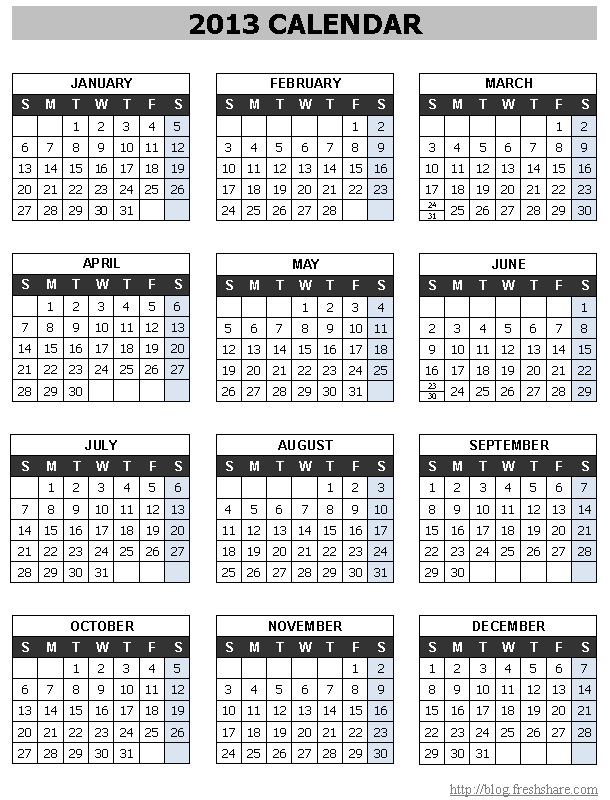 Comentarios adicionales:
Mide las mejoras al marco normativo, como resultado de las acciones de simplificación en trámites prioritarios. 
La COFEMER establecerá los criterios de simplificación de trámites prioritarios, para posteriormente, dar a conocer las propuestas de simplificación y eliminación a las dependencias y entidades para su retroalimentación y programar su implementación, la cual deberá incorporarse necesariamente en las normas vigentes. 
La COFEMER identificará acciones de mejora en el RFTS de forma continua, a fin de que éstas sean priorizadas e implementadas por las instituciones.
La COFEMER definirá y dará a conocer los criterios para considerar un trámite como prioritario, así como para identificar propuestas de simplificación o eliminación.
La COFEMER debe identificar el universo de trámites prioritarios y las normas de la APF en donde se encuentran contenidos.
Paralelamente, se promoverá la firma de convenios de colaboración con las instituciones de la APF que actualmente no tienen inscritos sus trámites en el RFTS para que los incorporen.
La COFEMER generará propuestas de simplificación y eliminación de trámites prioritarios y los dará a conocer a las instituciones de la APF.
Se efectuarán reuniones de trabajo con las instituciones para obtener retroalimentación sobre la viabilidad de implementación de las acciones de simplificación y las modificaciones normativas necesarias, considerando las propuestas que, en su caso, generen las propias instituciones.
Paralelamente, se identificarán propuestas de simplificación en los trámites de nueva incorporación al RFTS y se analizará su viabilidad con las instituciones de la APF.
Se programará la implementación normativa de las acciones de simplificación y eliminación y, en su caso, se incorporarán en los Programas Bienales de Mejora Regulatoria.
Se reportarán los avances con una periodicidad semestral y, al menos una vez al año, se revisarán las propuestas para verificar su viabilidad y, en su caso, programar nuevas acciones.
Semestral
Línea Base:
COFEMER e Institución
Meta:
COFEMER e Institución
Documentos:
Lineamientos que establecen los criterios para la priorización de trámites y la elaboración de propuestas para su simplificación.
31
Reducción de la carga administrativa al ciudadano
Porcentaje
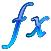 Descripción general:
Medir la disminución en la carga administrativa al ciudadano y costo de oportunidad resultante de las medidas de simplificación en trámites y servicios.
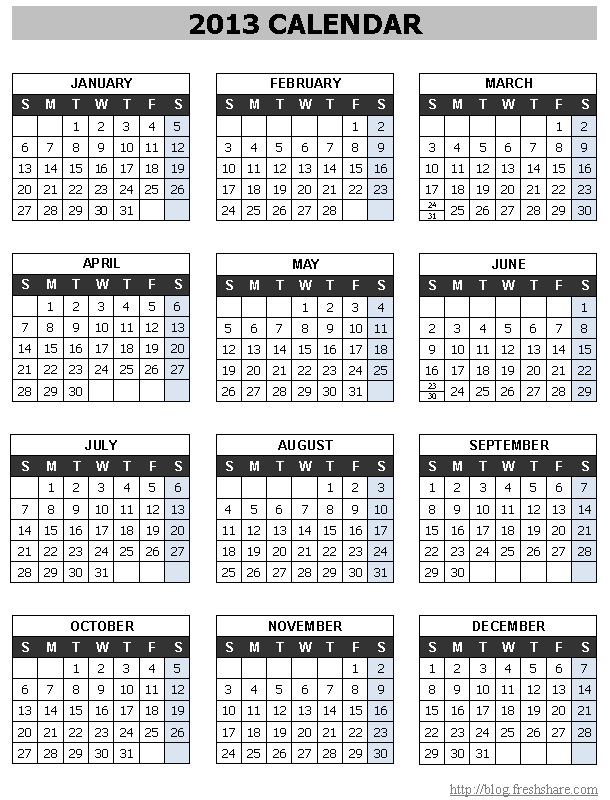 Semestral
Línea Base:
COFEMER e Institución
Comentarios adicionales:
La unidad de medida es porcentaje y medición monetaria. Los montos los establece COFEMER con la metodología de OCDE.
Meta:
COFEMER e Institución
Documentos:
Lineamientos que establecen los criterios para la priorización de trámites y la elaboración de propuestas para su simplificación.
32
Porcentaje de normas simplificadas
Porcentaje
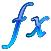 Descripción general:
Determina la proporción de normas que han sido simplificadas o eliminadas , respecto a la línea base al inicio del periodo.
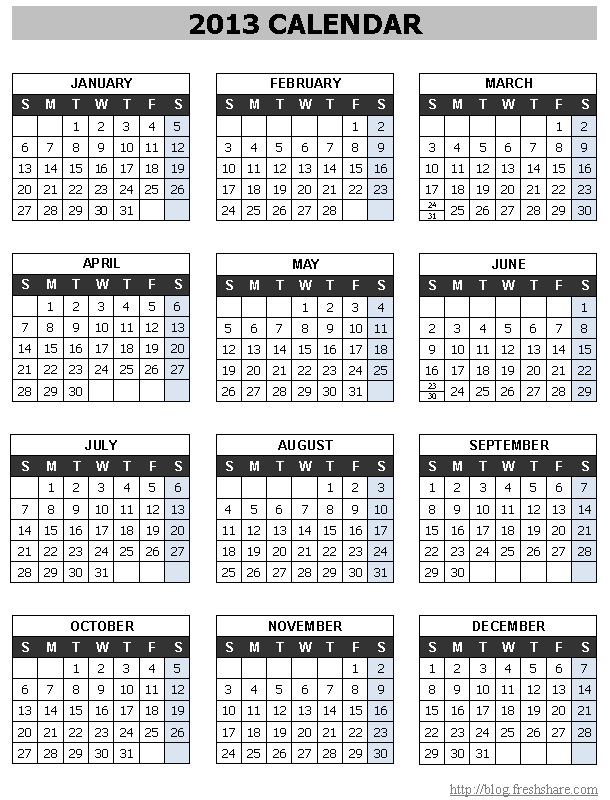 Anual
Comentarios adicionales:
Las simplificación incluye: las normas eliminadas, fusionadas, o que se modifican para mejorar la calidad de la norma. 
Lo anterior se realiza a través de revisiones periódicas, ya sea a través de los Comités de Mejora Regulatoria (COMERI) u otro mecanismo de revisión.
Línea Base:
Área Normativa
Meta:
Área Normativa
Documentos:
Guía para determinar el porcentaje de  normas internas simplificadas.
33
Tecnologías de la Información
Unidad Normativa
Coordinación de Estrategia Digital Nacional (Presidencia)
Unidad de Gobierno Digital (SFP)
Compromisos en Bases de Colaboración
4 compromisos
Indicador
Trámites y servicios digitalizados
Procesos administrativos optimizados digitalizados
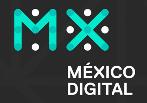 Índice de Datos Abiertos
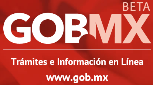 34
Trámites y servicios digitalizados
Porcentaje
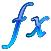 Descripción general:
El porcentaje de trámites y servicios digitalizados
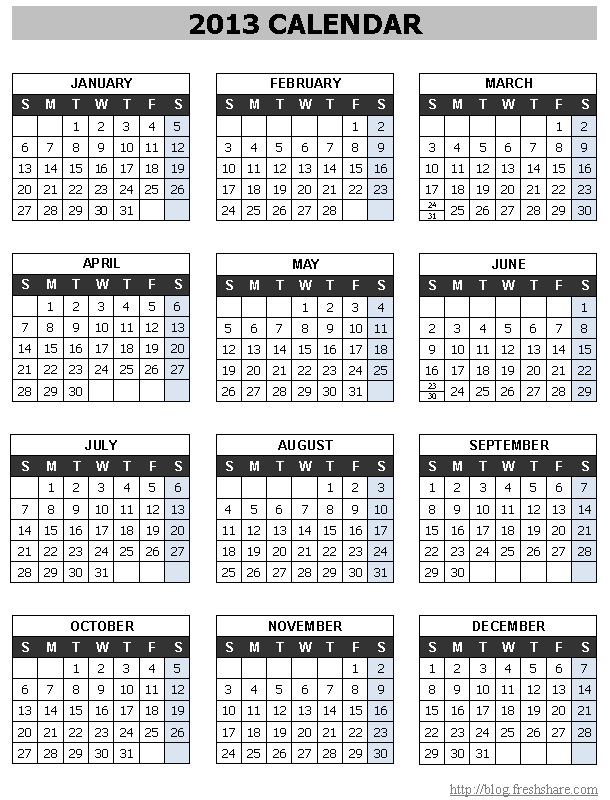 Anual
Comentarios adicionales:
	El área normativa en coordinación con la institución establecerá la línea base y la 	meta, conforme al procedimiento que determine al Unidad de Gobierno Digital
Línea Base:
Área Normativa
Meta:
Área Normativa
Documentos:
Lineamientos relativos a la digitalización estandarizada de trámites y servicios con apego en la Estrategia Digital.
35
Procesos administrativos optimizados digitalizados
Porcentaje
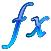 Descripción general:
El porcentaje de digitalización de los Procesos administrativos optimizados de la dependencia o entidad.
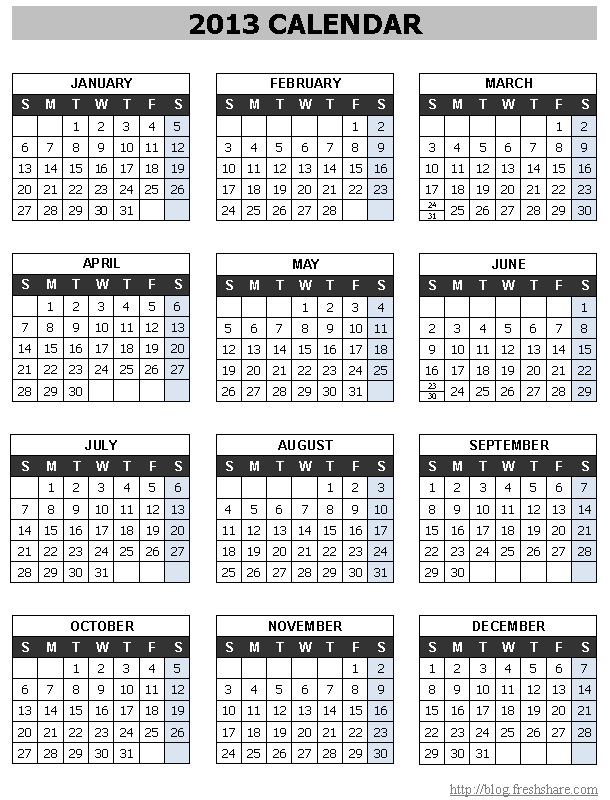 Anual
Comentarios adicionales:
	 El área normativa en coordinación con la institución establecerá la línea base y la 	meta, conforme al procedimiento que determine al Unidad de Gobierno Digital
Línea Base:
Área Normativa
Meta:
Área Normativa
Documentos:
Lineamientos relativos a la digitalización de procesos administrativos con apego en la estrategia Digital Nacional
36
Índice de Datos Abiertos
Porcentaje
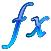 Descripción general:
Porcentaje de datos abiertos, no propietarios o con estándares técnicos comúnmente aceptados y denominados como "Abiertos y procesables por máquinas".
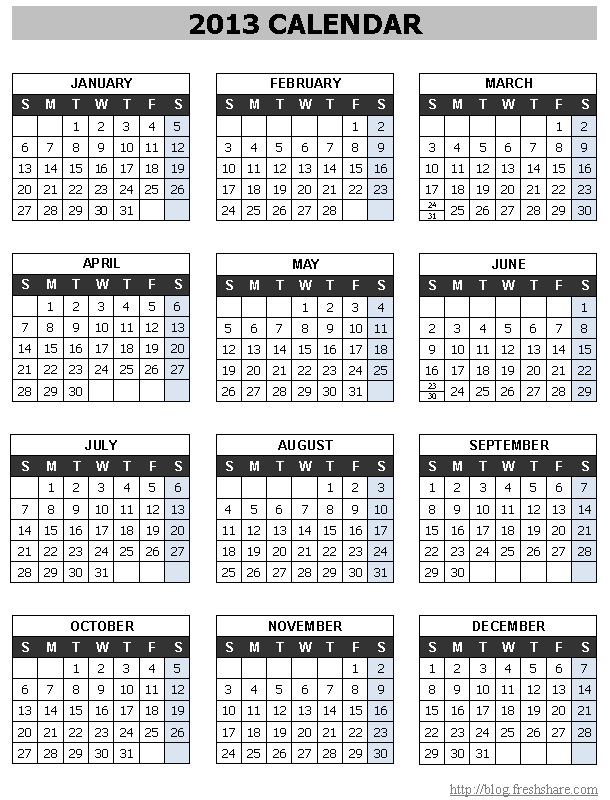 Anual
Comentarios adicionales:
Para considerar un grupo de datos liberado, se consideran las siguientes preguntas con un correspondiente puntaje:
¿Están disponibles para descarga masiva?
¿Tienen licencia abierta?
¿Se pueden encontrar actualizados?
¿Se cuenta con el URL de los datos en línea?
Fecha en que los datos fueron publicados
Formato de los datos.
¿Existen los datos?
¿Son Prioritarios?
¿Están en formatos digitales?
¿Están disponibles de manera pública?
¿Está disponible de manera gratuita?
¿Está disponible en línea?
¿Está en formatos procesables por máquina?
Línea Base:
Área Normativa
Meta:
Área Normativa
Documentos:
Lineamientos y metodología para la liberación de grupos de datos Abiertos
37
Presupuesto basado en Resultados
Unidad de Evaluación del Desempeño (SHCP)
Unidad de Evaluación de la Gestión y el Desempeño Gubernamental (SFP) Consejo Nacional de Evaluación de la Política Social (Coneval)
Unidad Normativa
Compromisos en Bases de Colaboración
7 compromisos
Indicador
Porcentaje de Pp con información de desempeño con un nivel de logro satisfactorio
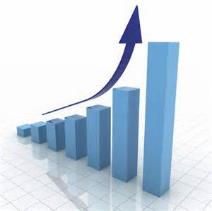 38
Porcentaje de Pp con información de desempeño con un nivel de logro satisfactorio
Porcentaje
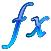 Descripción general:
Analiza la información de desempeño de los Pp con valoraciones Medio Alto y Alto con base al MSD para medir el porcentaje de éstos con respecto al total de Pp.
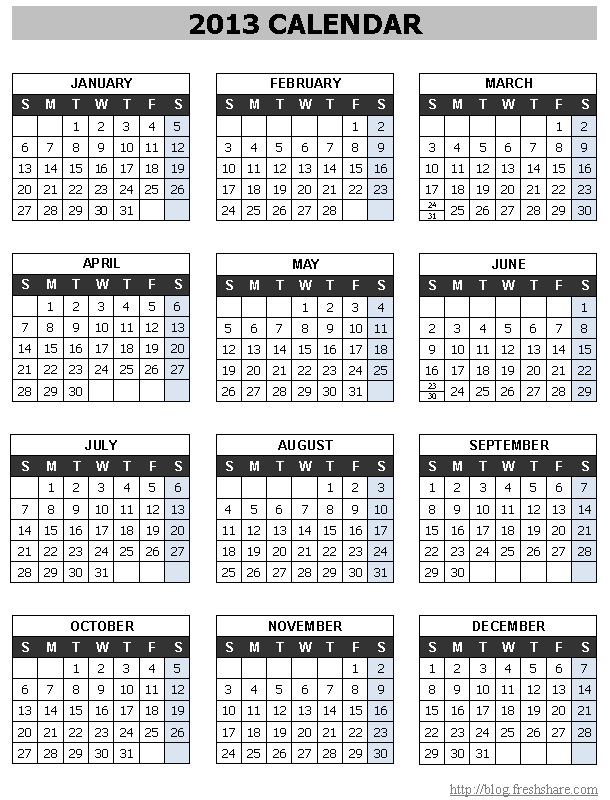 Comentarios adicionales:
Para el cálculo se utiliza el Modelo Sintético de Información del Desempeño (MSD). 
Se refiere al porcentaje de programas presupuestarios con un nivel de logro satisfactorio con respecto al número de programas presupuestarios del gasto programable. 
Los parámetros utilizados para el cálculo son: 
Presupuesto de Egresos de la Federación
Matriz de Indicadores para Resultados
Evaluaciones externas realizadas
Aspectos susceptibles de mejora 
Información de los padrones de beneficiarios incorporados al Sistema Integral de Información de Padrones de Programas Gubernamentales (SIIPP-G). 
El nivel de desempeño satisfactorio corresponde a valoraciones de 4 ó 5, calculado con el MSD.
Anual
Línea Base:
Área Normativa
Meta:
Área Normativa
Documentos:
El Modelo Sintético de Información del Desempeño (MSD) Nota Metodológica.
39
Procesos
Unidad Normativa
Unidad de Políticas de Mejora de la Gestión Pública (SFP)
Compromisos en Bases de Colaboración
3 compromisos
Indicador
Porcentaje de procesos prioritarios optimizados
Porcentaje de procesos estandarizados
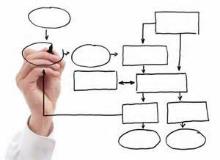 40
Porcentaje de procesos prioritarios optimizados
Porcentaje
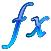 Descripción general:
Conocer la proporción de procesos prioritarios optimizados con respecto al total de procesos prioritarios de la dependencia o entidad.
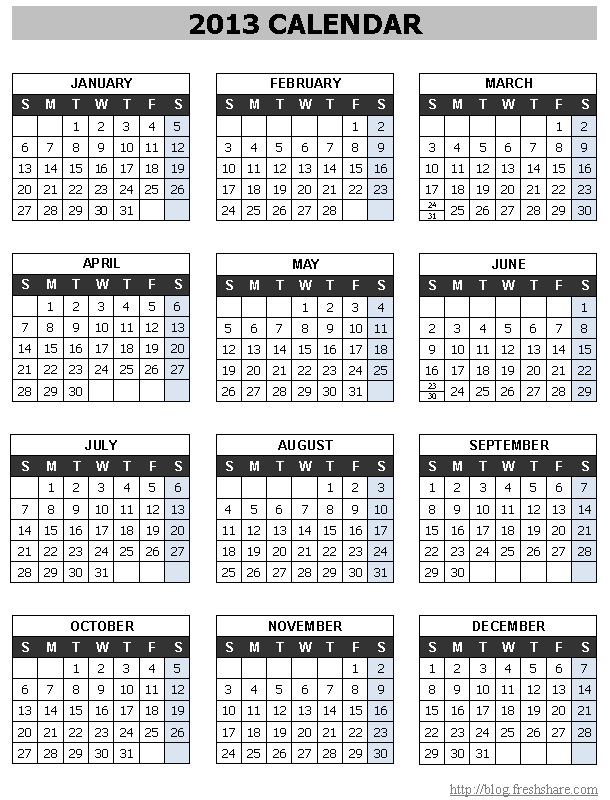 Procesos prioritarios. Son los que cumplen por lo menos con una de las siguientes características:
Mayor contribución al cumplimiento de los objetivos y metas de la dependencia o entidad
Contribuye a la satisfacción de los usuarios respecto a los servicios de la dependencia o entidad
Alta demanda de sus productos o servicios
Tiempos elevados en su realización
Elevado costo
Elevado número de quejas
Proceso optimizado. Se considera que un proceso ha sido optimizado cuando derivado de las mejoras implementadas, y previa eliminación de duplicidades y actividades que no generan valor, alguno de sus indicadores de desempeño está obteniendo mejores resultados con respecto a su línea base previa a la mejora.
Algunos ejemplos de indicadores de desempeño son:
Tiempo de realización del proceso (desde su inicio hasta la obtención del producto o servicio, o resolución.
Satisfacción de usuarios o clientes.
Costo de realización del proceso.
Número de productos o servicios por unidad de tiempo.
Anual
Línea Base:
Institución
Meta:
Institución
Documentos:
Guía para determinar el porcentaje de procesos prioritarios optimizados
41
Porcentaje de procesos estandarizados
Porcentaje
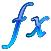 Descripción general:
Conocer la proporción de procesos que han sido estandarizados con respecto al total de procesos factibles de homologación de la dependencia o entidad.
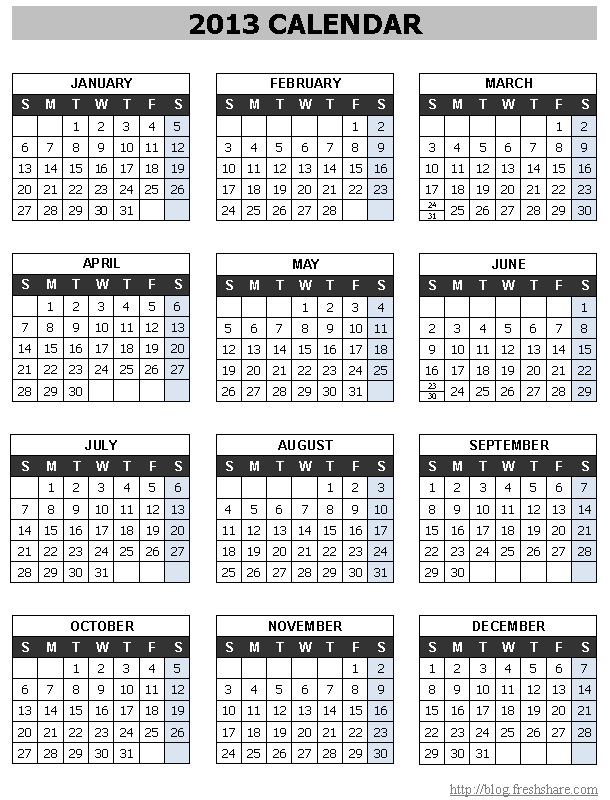 Comentarios adicionales:
El número de procesos estandarizados es acumulado, es decir, en cada medición se sumarán los procesos estandarizados en periodos de medición anteriores.
Procesos factibles de homologación. Son los procesos que tienen fines similares, es decir, los que tienen objetivos análogos o que proporcionan los mismos bienes o servicios. 
Estos procesos se pueden encontrar en: consulados, embajadas, delegaciones, representaciones, aduanas, hospitales, escuelas, organismos de cuenca, centros SCT, planteles militares, Centros de Apoyo al Desarrollo Rural (CADER), oficinas regionales, etc.
Procesos estandarizados. Se considera que los procesos homologables están estandarizados cuando son ejecutados de la misma manera, previa optimización, y sus estándares de desempeño son los mismos.
Anual
Línea Base:
Área Normativa
Meta:
Área Normativa
Documentos:
Guía para determinar el porcentaje de procesos estandarizados.
42
Bloque C
43
Participación ciudadana
Unidad Normativa
Unidad de Políticas de Transparencia y Cooperación Internacional (SFP)
Compromisos en Bases de Colaboración
1 compromiso
Indicador
Porcentaje de propuestas de los sectores privado y social atendidas.
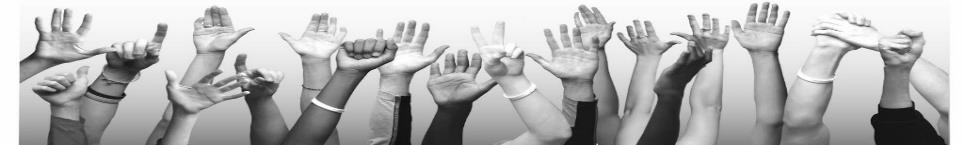 44
Porcentaje de propuestas de los sectores privado y social atendidas
Porcentaje
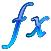 Descripción general:
Mide el grado de atención de la institución a las propuestas ciudadanas derivadas de los Ejercicios de Participación Ciudadana, y de sus órganos colegiados de consulta y participación.
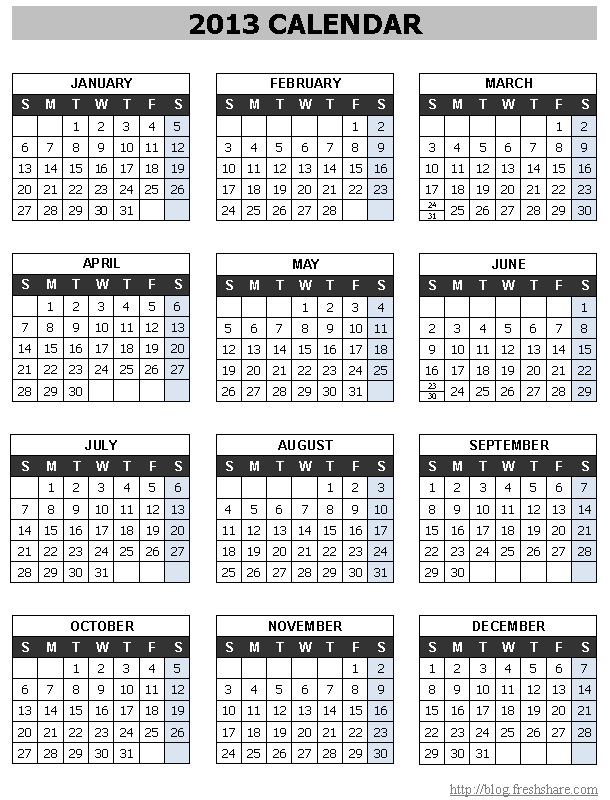 Comentarios adicionales:
La medida tiene una cobertura selectiva hacia dependencias y entidades que:
Brindan apoyos económicos a OSC.
Están orientadas a la atención de grupos poblacionales definidos.
Operan programas de desarrollo social.
La medida implica la realización de sesiones de rendición de cuentas y consulta (Ejercicios de Participación Ciudadana), de las cuales se derivarán las propuestas ciudadanas.
La atención brindada a cada propuesta deberá enmarcarse en alguno de los siguientes tipos: 
Se suscribe la propuesta.
Se suscribe la propuesta parcialmente.
No se suscribe la propuesta.
Las instituciones también deberán reportar el indicador (propuestas totales vs. propuestas respondidas) respecto a sus órganos colegiados ya existentes (consejos consultivos o similares).
Anual
Línea Base:
Área Normativa
Meta:
Área Normativa
Documentos:
Guía anual de acciones de participación ciudadana.
45
Archivos
Unidad Normativa
Archivo General de la Nación
Compromisos en Bases de Colaboración
2 compromisos
Indicador
Porcentaje de archivo de concentración liberado
Porcentaje de expedientes actualizados del archivo de trámite
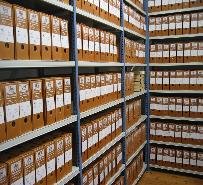 46
Porcentaje de archivo de concentración liberado
Porcentaje
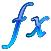 Descripción general:
Conocer la proporción de archivo de concentración liberado con base en el catálogo de disposición documental por medio de transferencias secundarias y bajas documentales.
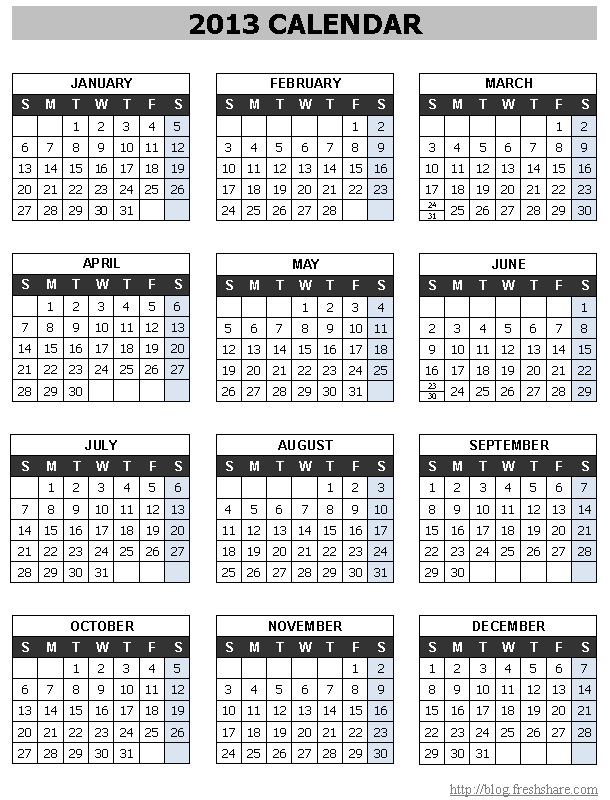 Comentarios adicionales:
La meta anual establecida es del 5%.
Línea base: Catálogo de disposición documental validado por el AGN e Inventario de transferencias y/o Inventario de baja documental a enero de 2014.
Meta: Número de expedientes dados de baja y/o transferidos a noviembre de 2018 que se expresarán en metros lineales.
Anual
Línea Base:
Institución
Documentos:
Lineamientos generales para la organización y conservación de los archivos de las dependencias y entidades de la Administración Pública Federal.
Manual Administrativo de Aplicación General en materia de transparencia y archivos.  
Instructivo para la transferencia secundaria de archivos  (soporte papel) dictaminados con valor histórico al  Archivo General de la Nación.
Catálogo de disposición documental.
Meta:
Institución
47
Porcentaje de expedientes actualizados del archivo de trámite
Porcentaje
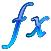 Descripción general:
Conocer la proporción de expedientes activos gestionados según el Cuadro de Clasificación Archivística institucional.
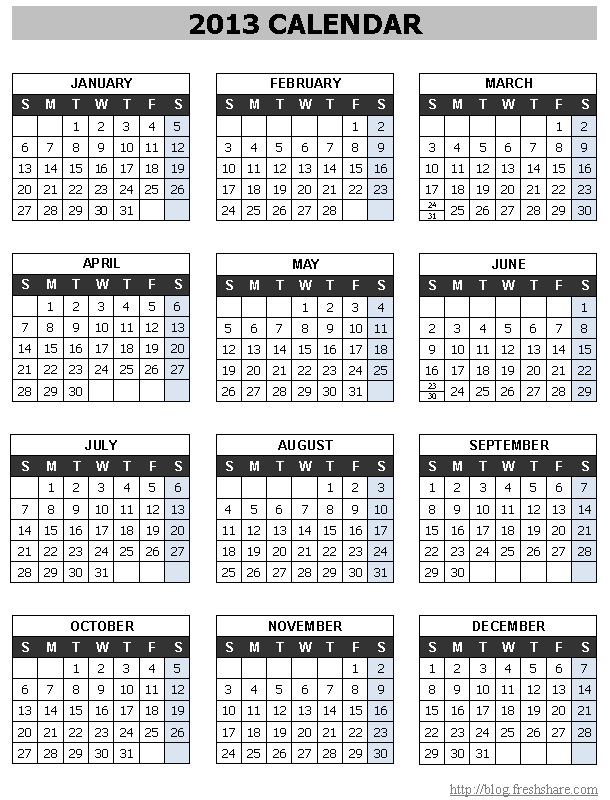 Comentarios adicionales:
Se realizará un primer censo para contabilizar la cantidad de expedientes totales activos y alineados al Cuadro de Clasificación Archivística institucional. 
Las inspecciones se realizan de manera periódica y aleatoria, con base en un programa de trabajo establecido por el AGN y el OIC.
Anual
Línea Base:
Área Normativa
Documentos:
Lineamientos generales para la organización y conservación de los archivos de las dependencias y entidades de la Administración Pública Federal.
Manual Administrativo de Aplicación General en materia de transparencia y archivos. 
Instructivo para la Guía Simple de Archivos.
Cuadro General de Clasificación Archivística
Meta:
Área Normativa
48
Acceso a la Información
Unidad Normativa
Instituto Federal de Acceso a la Información y Protección de Datos (IFAI)
Compromisos en Bases de Colaboración
8 compromisos
Indicador
Tiempo de respuesta a solicitudes de información y calidad de las mismas
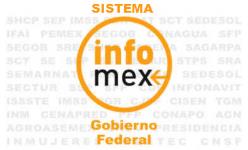 49
Tiempo de respuesta a solicitudes de información y calidad de las mismas
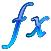 Descripción general:
Variación de los tiempos promedio de respuesta de las solicitudes mas la variación de los porcentajes de recursos con respecto a las solicitudes respondidas en cada periodo entre dos.
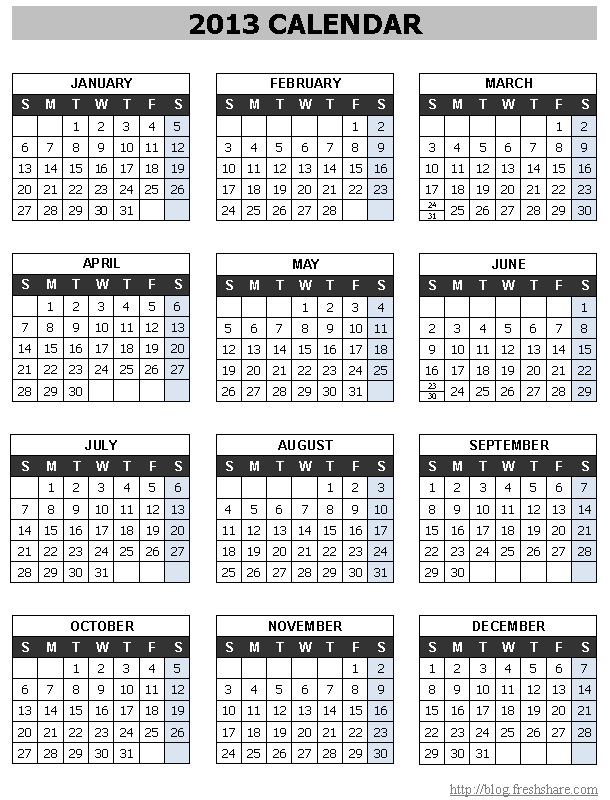 Anual
Comentarios adicionales:
Es necesario que para conocer de forma precisa el método de cálculo del Indicador, se revise la Nota Metodológica.
Los resultados del indicador con la Memoria de cálculo correspondiente, se  remitirán a las dependencias y entidades  al finalizar los primeros 20 días hábiles del periodo evaluado.
En cada periodo evaluado, el porcentaje se espera que sea creciente ó de haber llegado al 100%  se mantenga.
Durante el 2014, el IFAI  publicará trimestralmente en  su página de internet  los resultados de las  variables descritas en la Nota Metodológica como " Promedio de días de atención" en PDt y PDt-1  y las del " Factor de Calidad" en RIt/St y RIt-1/St-1, con el propósito de que  las  dependencias y entidades puedan dar seguimiento a su comportamiento a lo largo del periodo.
Línea Base:
Área Normativa
Meta:
Área Normativa
Documentos:
Nota metodológica del Indicador de tiempo de respuesta a solicitudes de información y calidad de las  mismas (ITRC).
50
Política de Transparencia
Unidad Normativa
Unidad de Políticas de Transparencia y Cooperación Internacional (SFP)
Compromisos en Bases de Colaboración
3 compromisos
Indicador
Acciones de Transparencia Focalizada
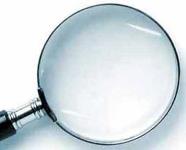 51
Acciones de Transparencia Focalizada
Porcentaje
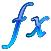 Actividades de transparencia focalizada comprometidas: 
Corresponden a un mínimo de SEIS actividades del catálogo de DIEZ acciones de transparencia focalizada, que la institución se compromete a realizar. 
Debe considerarse que las CUATRO primeras acciones del catálogo son obligatorias, por lo que deberán ser comprometidas y realizadas por todas las dependencias y entidades.
Actividades de transparencia focalizada realizadas: 
Corresponde al número de acciones de transparencia focalizada que fueron comprometidas y efectivamente realizadas.
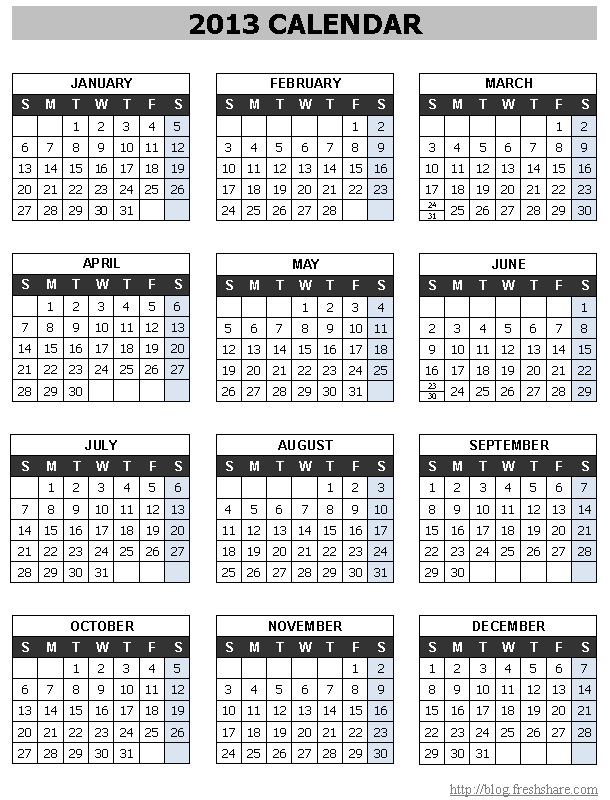 Anual
Línea Base:
Área Normativa
Comentarios adicionales:
El catálogo de acciones está contenido en la "Guía Anual de Acciones de Transparencia" 
Dicha guía contendrá los elementos necesarios para el cumplimiento del PGCM, así como de las Disposiciones Generales para la Transparencia y los Archivos de la Administración Pública Federal y el Manual Administrativo de Aplicación General en las materias de Transparencia y de Archivos.
Meta:
Área Normativa
Documentos:
Guía Anual de Acciones de Transparencia
52
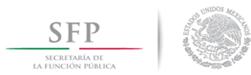 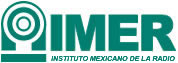 Órgano Interno de Control en el 
Instituto Mexicano de la Radio
Programa para un Gobierno Cercano y Moderno
Mayo, 2015